（１）エネルギー供給における脱炭素化
化石エネルギー　➡　CO2排出ゼロのエネルギー
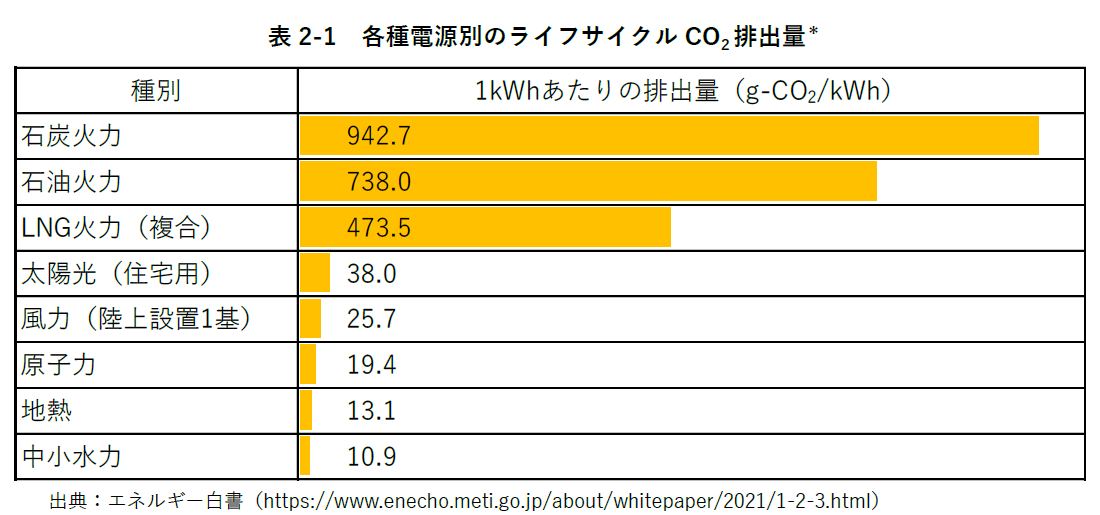 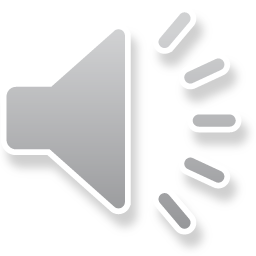 （１）エネルギー供給における脱炭素化
化石エネルギー　➡　CO2排出ゼロのエネルギー
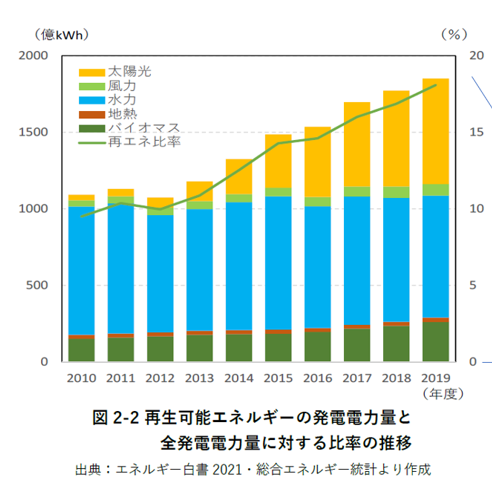 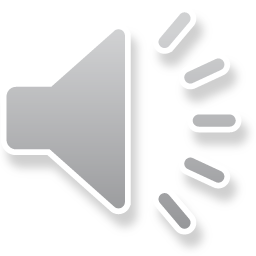 （１）エネルギー供給における脱炭素化
化石エネルギー　➡　CO2排出ゼロのエネルギー
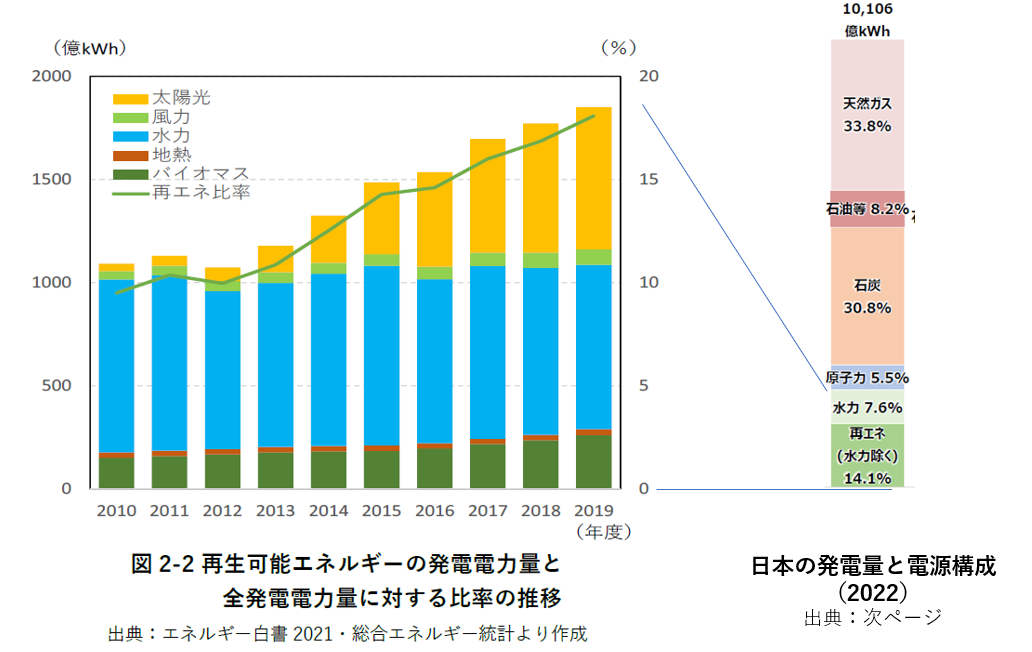 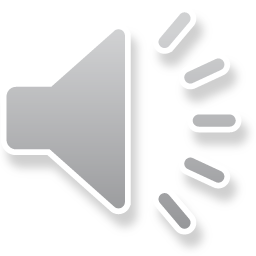 （１）エネルギー供給における脱炭素化
化石エネルギー　➡　CO2排出ゼロのエネルギー
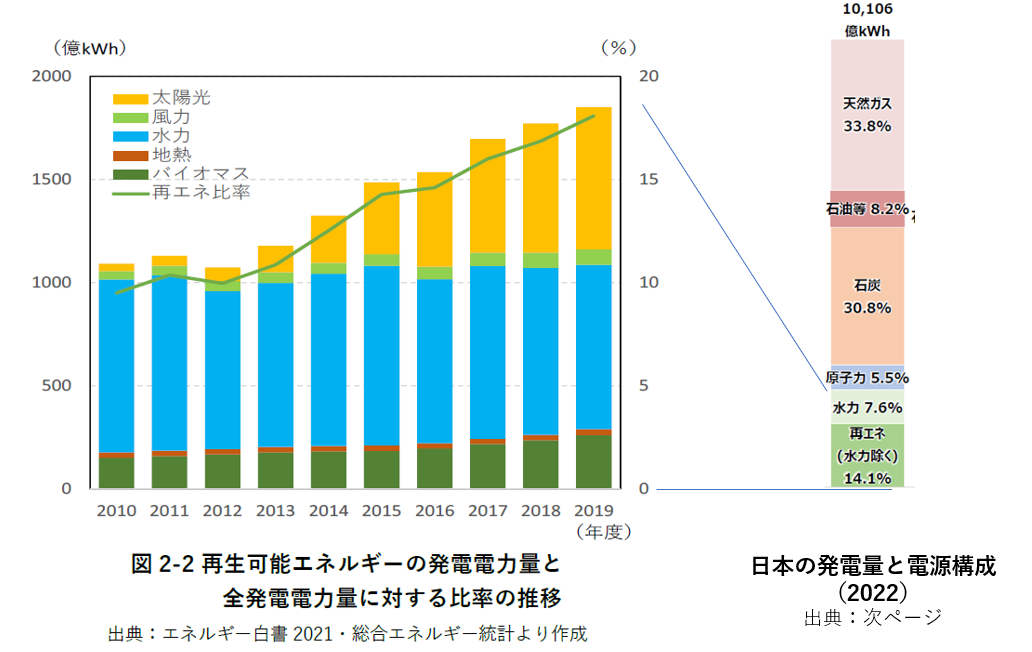 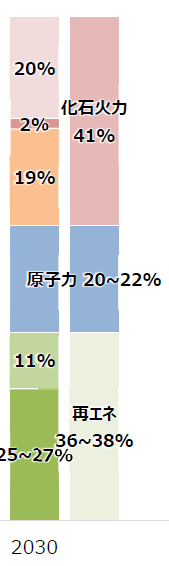 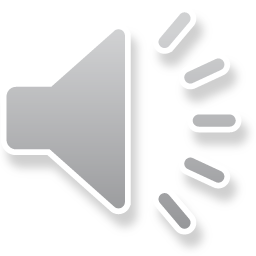 2030年目標
日本のエネルギー政策の方針：Ｓ＋３Ｅ
ポイント
S+３Eはエネルギー政策の歴史から得られた教訓
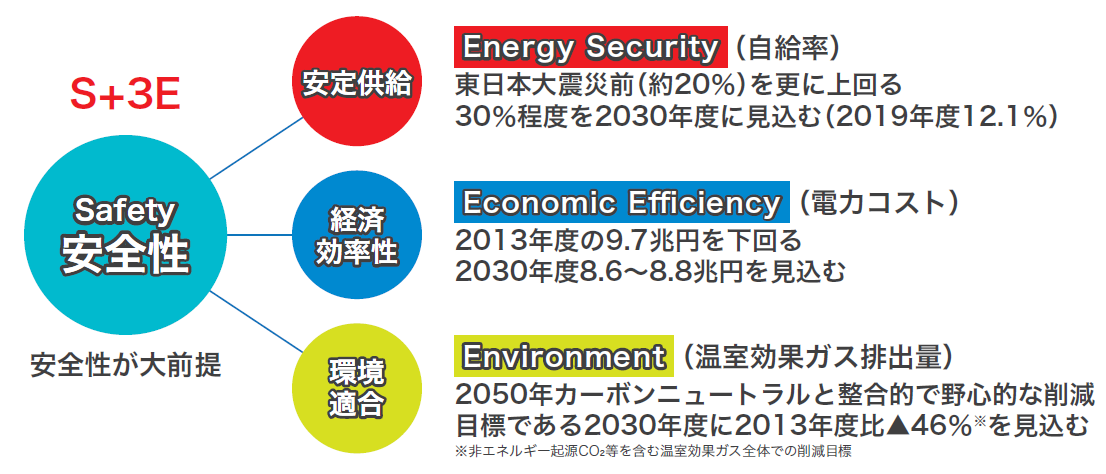 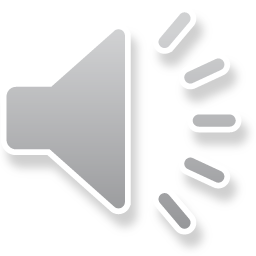 5
[Speaker Notes: このような背景を踏まえて日本のエネルギー政策は、S＋３Eという基本方針の下で進められています。
SっていうのがSafety、安全性で、三つのEっていうのが、それぞれ安定供給(Energy security)、経済効率(Economic efficiency)、環境適合（Environment）を指しています。
Safetyは大前提下、この三つのEがそれぞれ大事であり、これらのバランスをとりながらエネルギー政策を考えていきましょうというように進められてきています。]
一次エネルギー源の比較
ポイント　・完璧な一次エネルギー源はない（表２－２を参照）
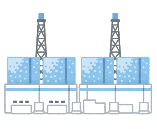 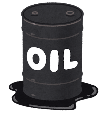 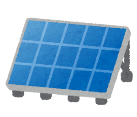 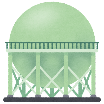 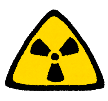 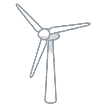 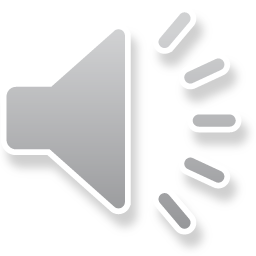 [Speaker Notes: では、それぞれのエネルギー源にはどのような特徴があるのでしょうか？
先ほど紹介したS+3Eのそれぞれの項目について、化石燃料、原子力、再生可能エネルギーの特徴をまとめたのがこの表です。
たくさんの情報がありますが、この表で伝えたいことは一つです。
様々な種類のエネルギー源がありますが、完璧な一次エネルギーはないということです。
化石エネルギーであれば、CO2が発生しますよっていう弱点がある一方で輸送と貯蔵が容易であるっていうようなメリットもあります。
だから、災害時なんかはこういうのを使った方がいいよね、みたいな議論あったりします。原子力エネルギーに関しては、少ない燃料で大きなエネルギーが得られるっていうメリットと、事故による甚大な影響というデメリットがあります。
再生可能エネルギーは、国産エネルギーであり、CO2が出ませんよというメリットがある一方で、特に太陽光や風力発電、は発電量が天候に左右されるというような変動性に課題があります。
それぞれの特徴を理解しつつ、どのような組み合わせでエネルギーを供給するのかを考える必要があります。]
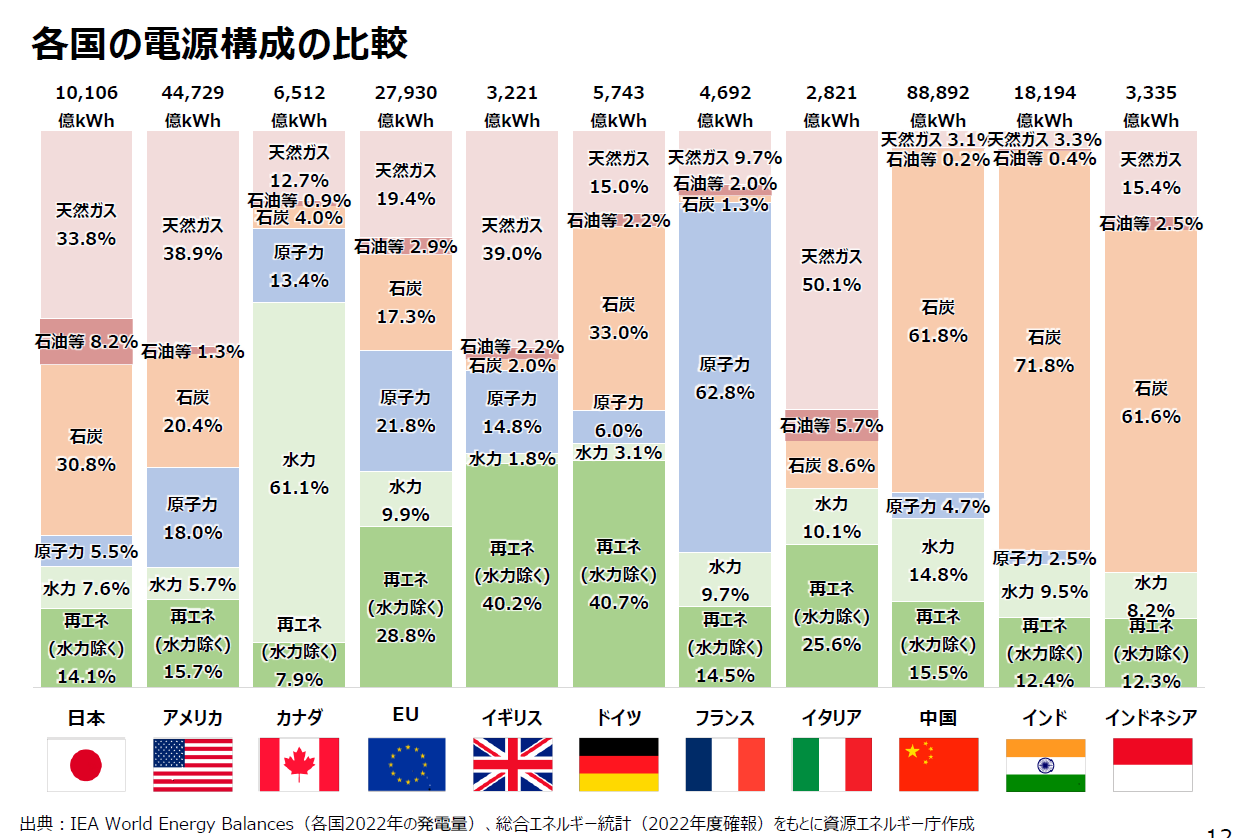 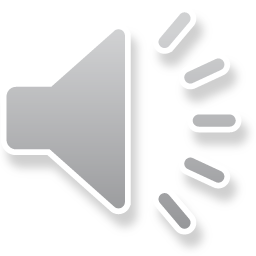 レクチャーを聞いて「学んだこと」「大切と思ったこと」
「もっと知りたいと思ったこと」を

①個人で書き出そう
②グループで共有しよう

（10分）